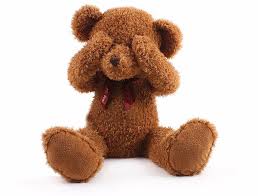 Càit a bheil Màiri?
Càit a bheil thu?
Càit a bheil Màiri?
Pig a bù
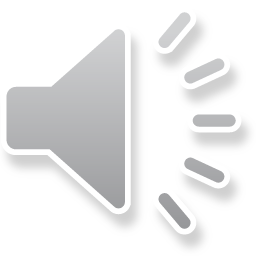 [Speaker Notes: Where is Màiri?
Where are you?
Where is Màiri?
Peekaboo]
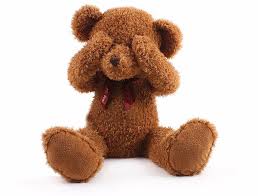 Càit a bheil Calum?
Càit a bheil thu?
Càit a bheil Calum?
Pig a bù
[Speaker Notes: Where is Calum? etc]
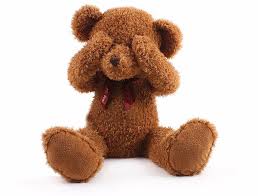 Càit a bheil Meusaidh?
Càit a bheil thu?
Càit a bheil Meusaidh?
Pig a bù
[Speaker Notes: Where is Maisie? etc]
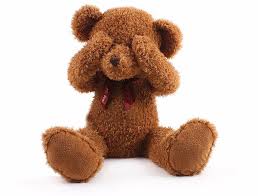 Càit a bheil Seòras?
Càit a bheil thu?
Càit a bheil Seòras?
Pig a bù
[Speaker Notes: Where is George? etc]